Title
&c. here – note the difference between this font and the title font
Outline
Background Context
Causes
Effects
2 | name to go here | other details maybe
Divider title…


Development
Design
Brand 
Lorem ipsum
3 | name to go here | other details maybe
Presentation design
Use PowerPoint’s ‘Slide Master’ feature to ensure consistency:
Title slide 
Outline slide 
Section divider/summary slide 
Standard slide
Keep the design simple;
Colour: newspapers/websites typically use black on white
Font-families, use a few and use them consistently:
,Title / Body
Font size, use a few and use these consistently:
,Title / Body
4 | name to go here | other details maybe
[Speaker Notes: Write sentence here if you like, but only ever replicate this sentences on the slide above in bullet point form]
Presentation content
Use PowerPoint’s ‘Notes panel’ feature in ‘Normal’ view 
Write all of your notes and keep a record of the sources you use in the notes panel
Sentences written in the notes panel can be summarised as points on the slide
Try and follow the “5×7 Rule”: 
Five bullet points per slide
Seven words (±) per bullet point
All main ideas to be delivered during presentation should be on slides
Spelling and grammar to be error-free
Images, where used, are relevant to the topic and the point being made
5 | name to go here | other details maybe
[Speaker Notes: Write sentence here if you like, but only ever replicate this sentences on the slide above in bullet point form]
Problem


Lorem ipsum
Lorem ipsum
6 | name to go here | other details maybe
Using images
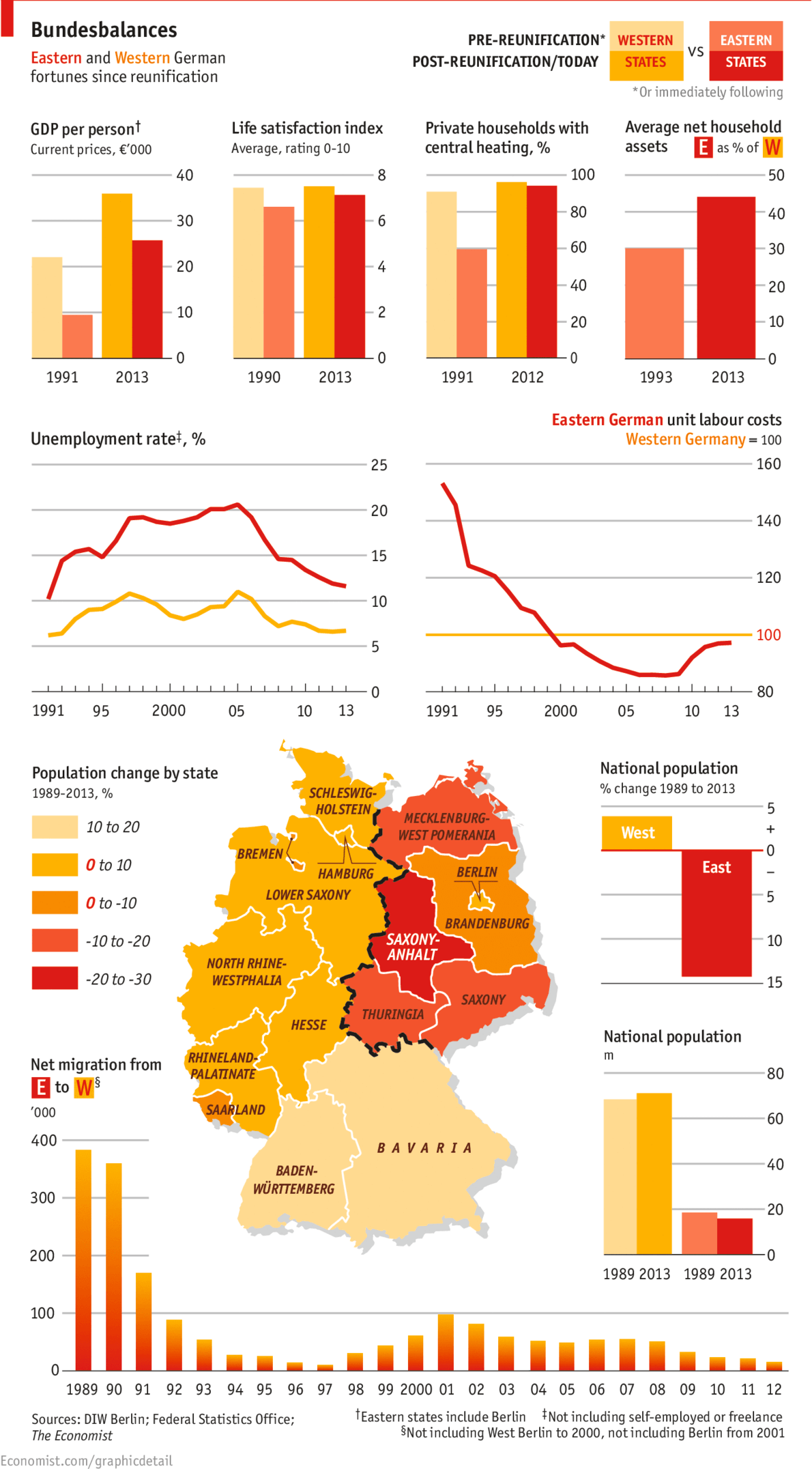 Should be relevant & referred to 
Shouldn’t clutter/crowd slide
Ideally have transparent background
Ideally be sharp and clear
Provide source info.
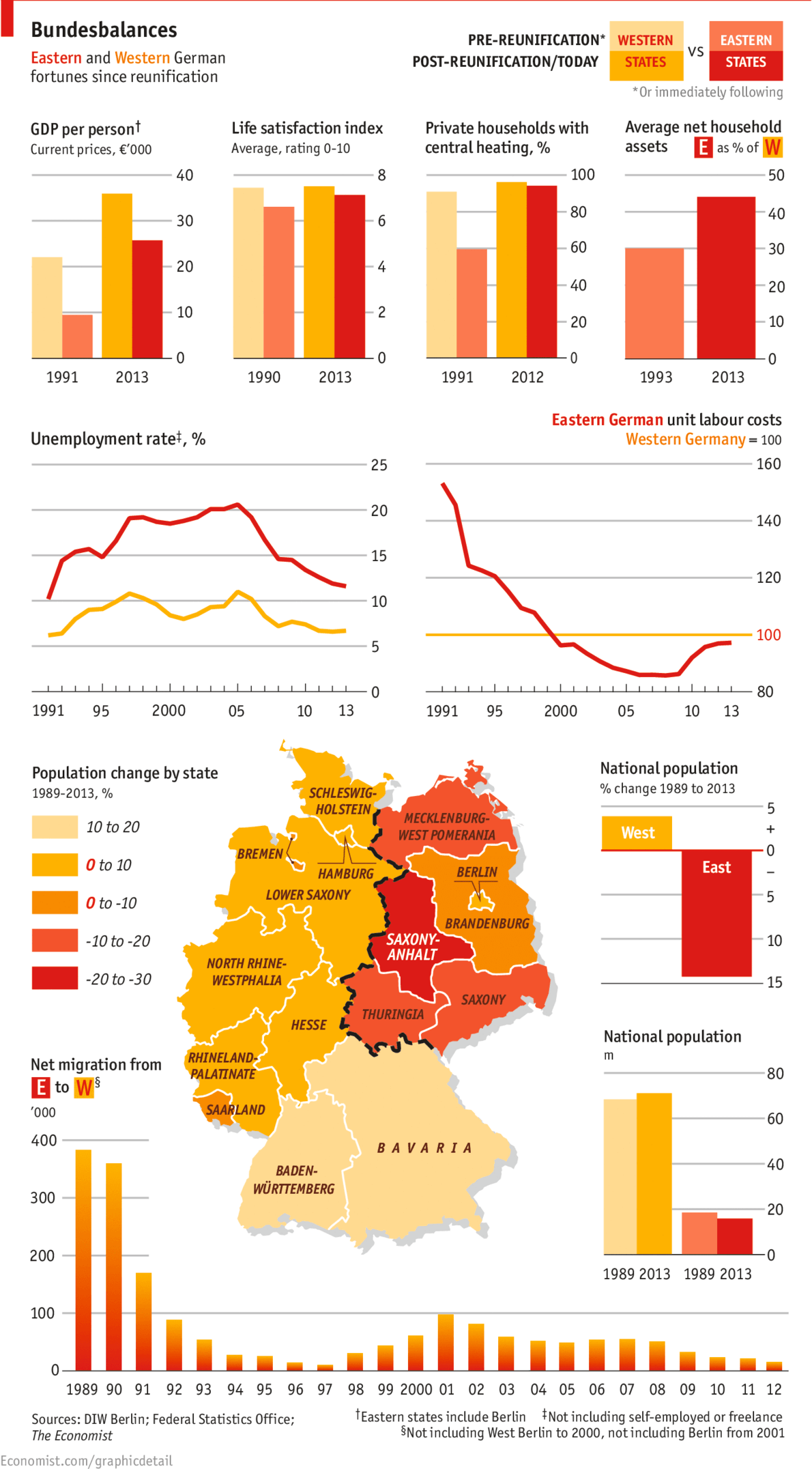 7 | name to go here | other details maybe
[Speaker Notes: Write sentence here if you like, but only ever replicate this sentences on the slide above in bullet point form]
Lorem ipsum
Lorem ipsum
Lorem ipsum
Lorem ipsum
Lorem ipsum
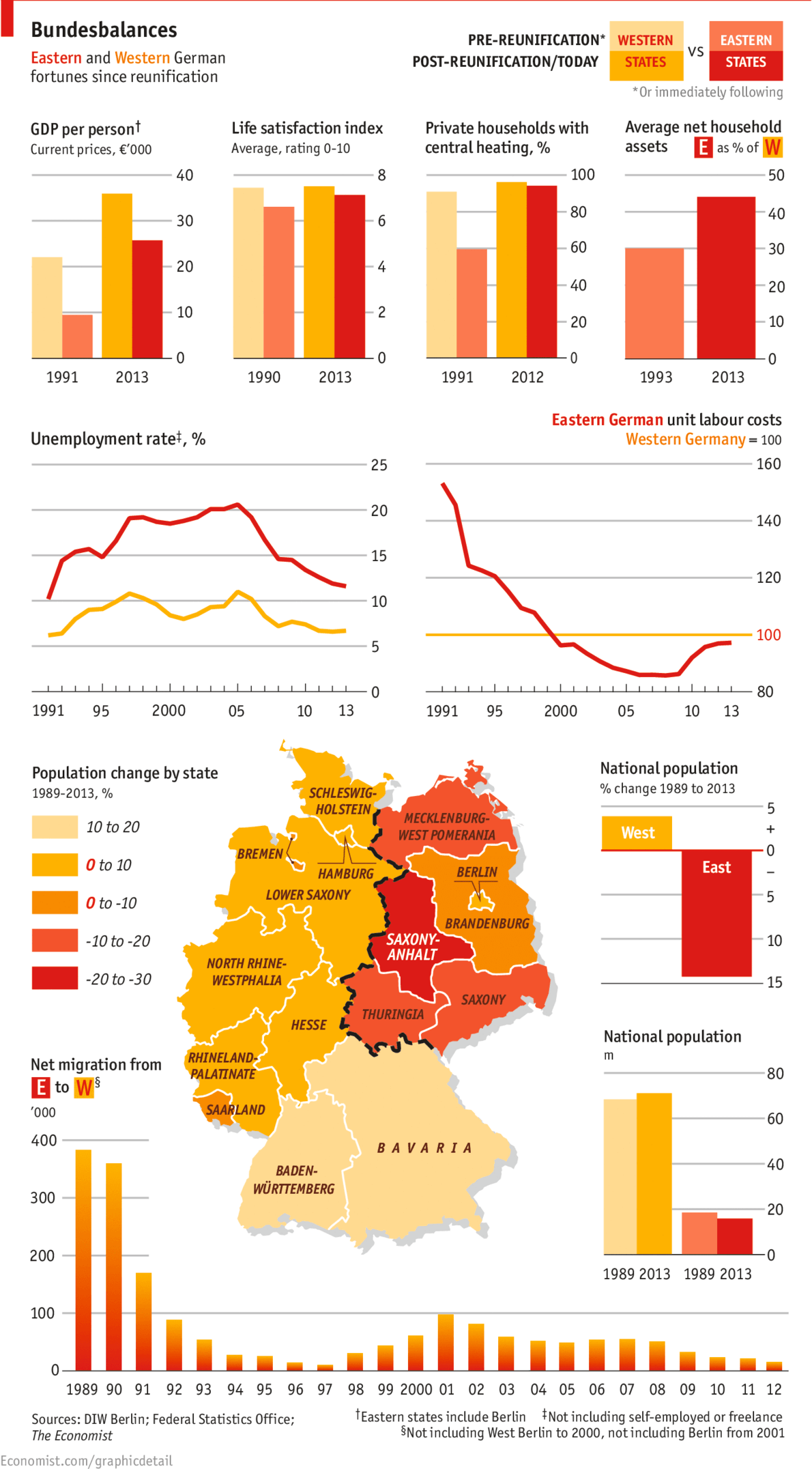 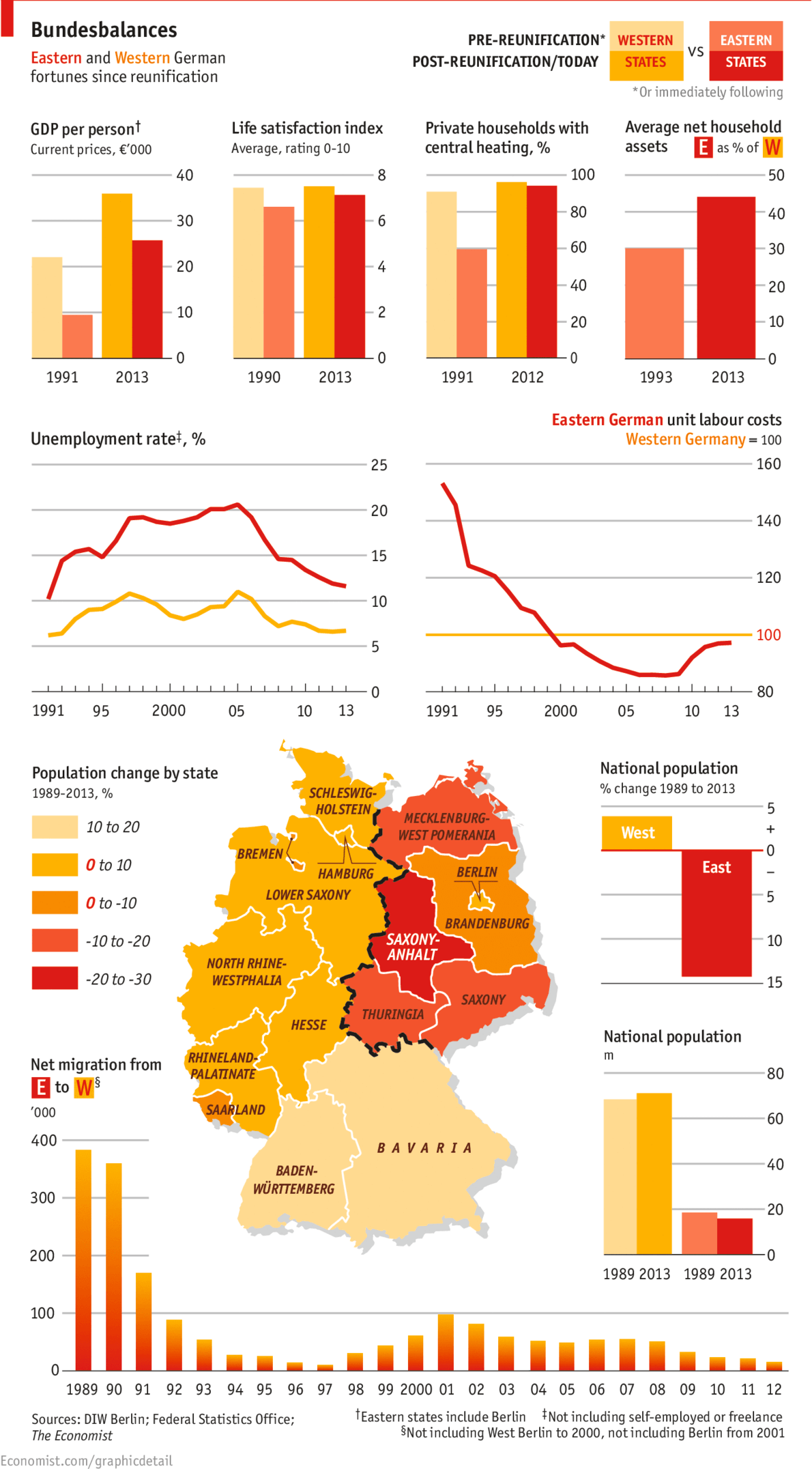 8 | name to go here | other details maybe
[Speaker Notes: Write sentence here if you like, but only ever replicate this sentences on the slide above in bullet point form]
Solutions


Lorem ipsum
Lorem ipsum
9 | name to go here | other details maybe
No intrinsic need for huge fonts
Here’s a point
And here’s a smaller one
Lorem ipsum 
Lorem ipsum lorem ipsum lorem ipsum lorem
Lorem ipsum
10 | name to go here | other details maybe
[Speaker Notes: Write sentence here if you like, but only ever replicate this sentences on the slide above in bullet point form]
Summary


Lorem ipsum 
Lorem ipsum
11 | name to go here | other details maybe
Remember:
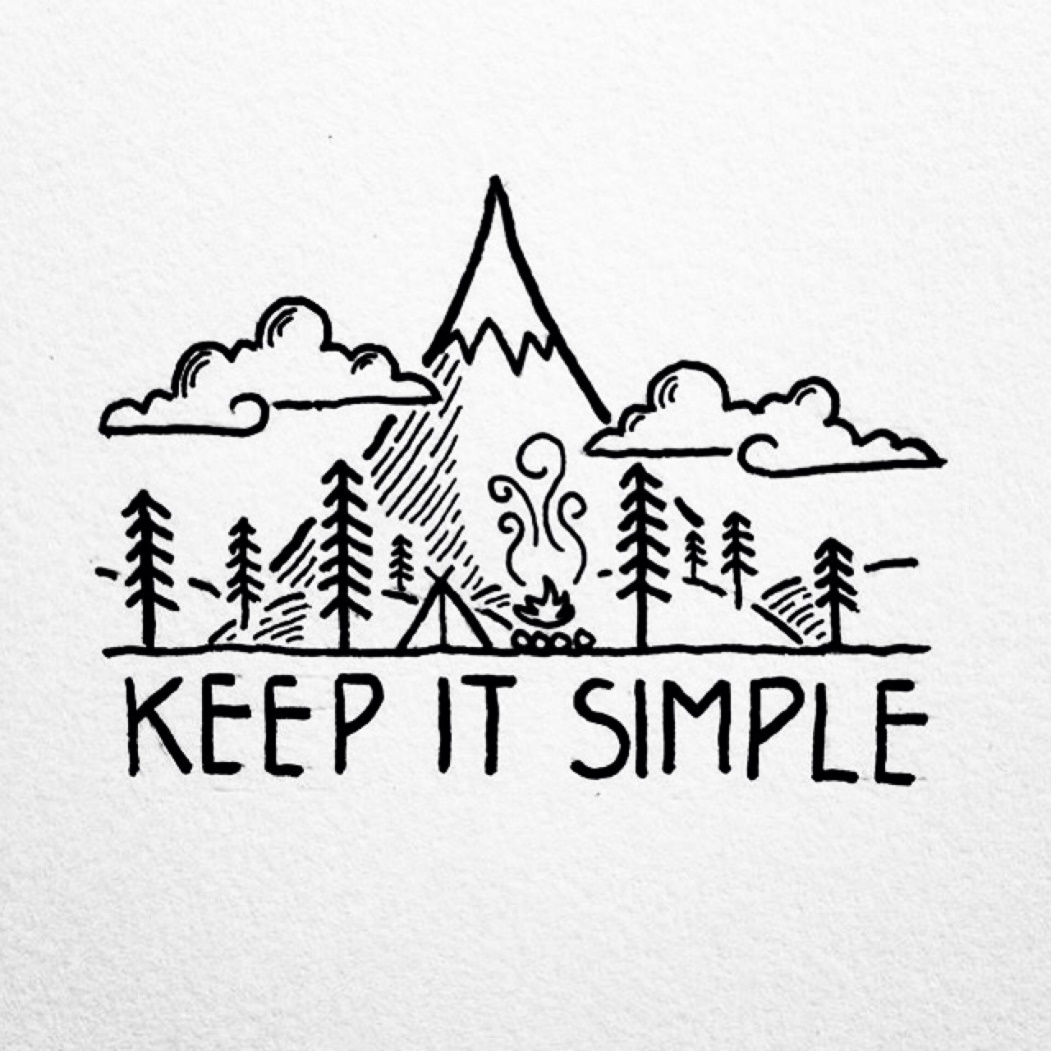 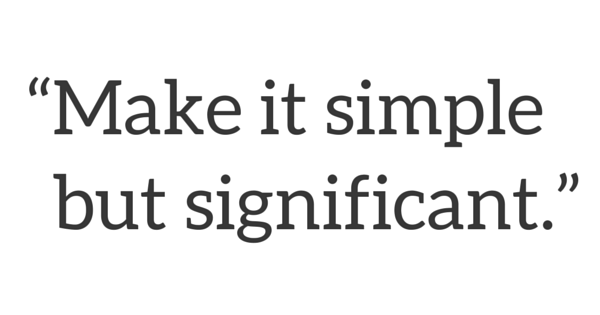 12 | name to go here | other details maybe
[Speaker Notes: Write sentence here if you like, but only ever replicate this sentences on the slide above in bullet point form]
Thank-you,

Any questions?
13 | name to go here | other details maybe